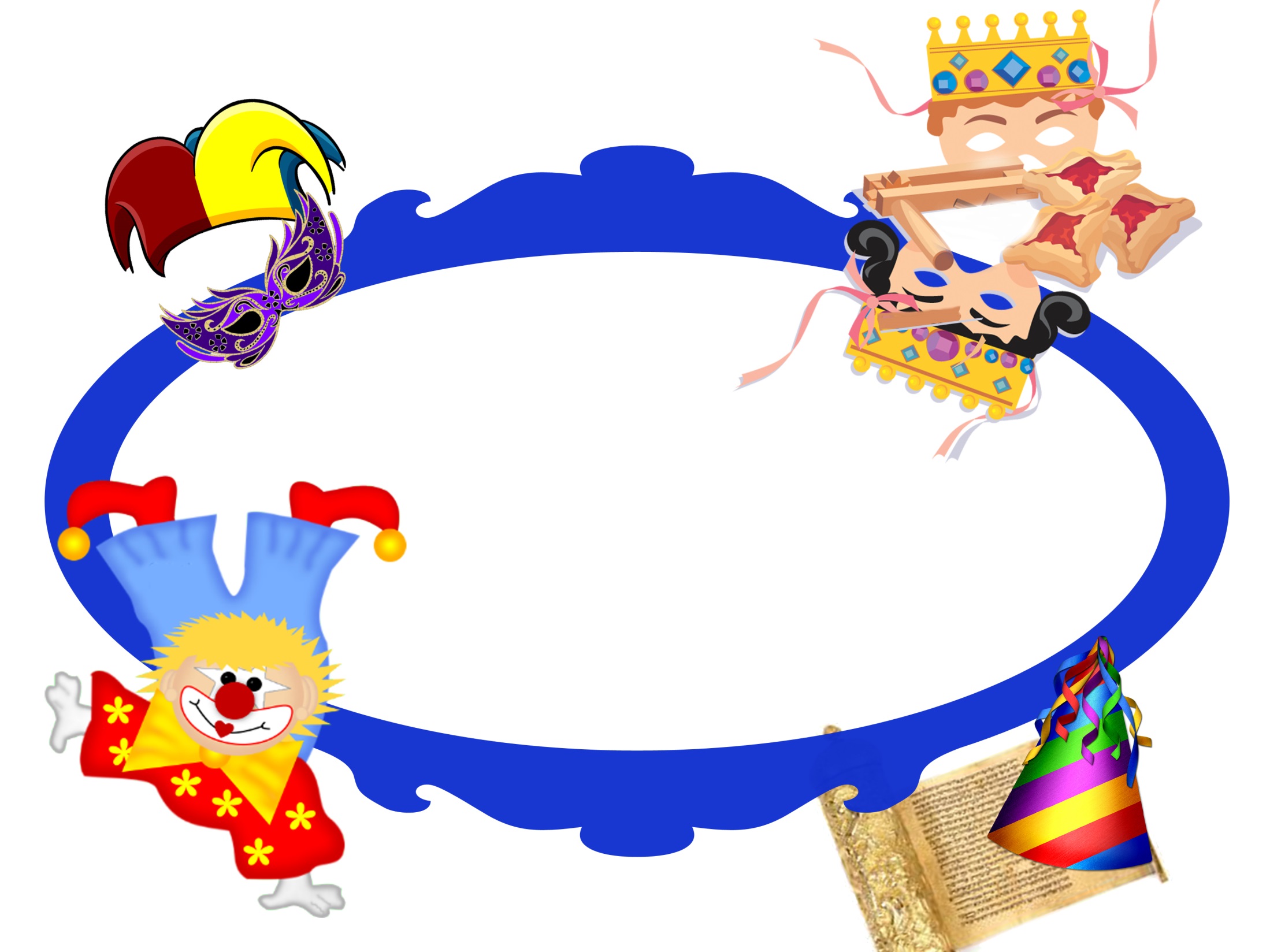 מילים שהתחפשו
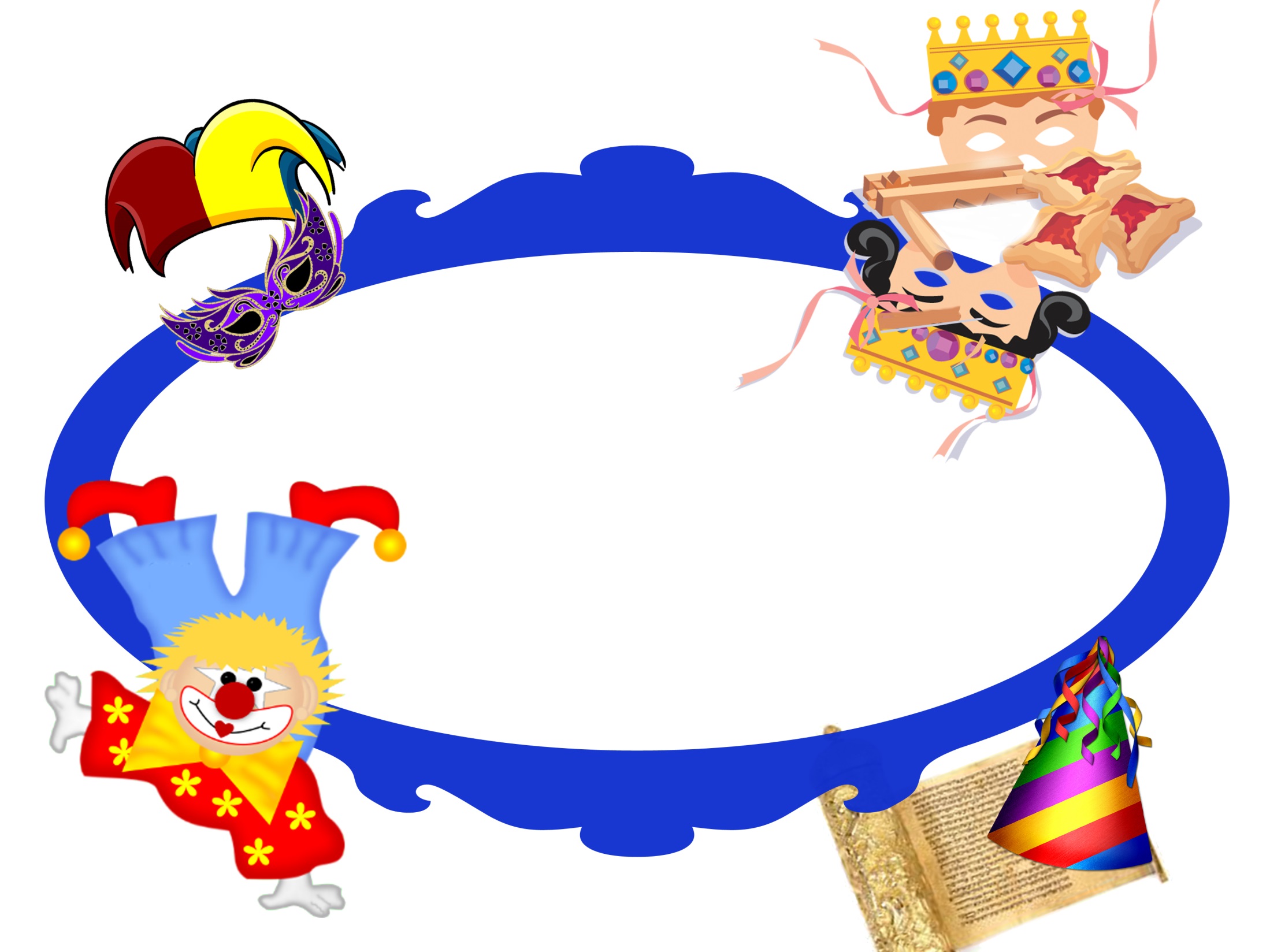 אחשורוש
חושוראש
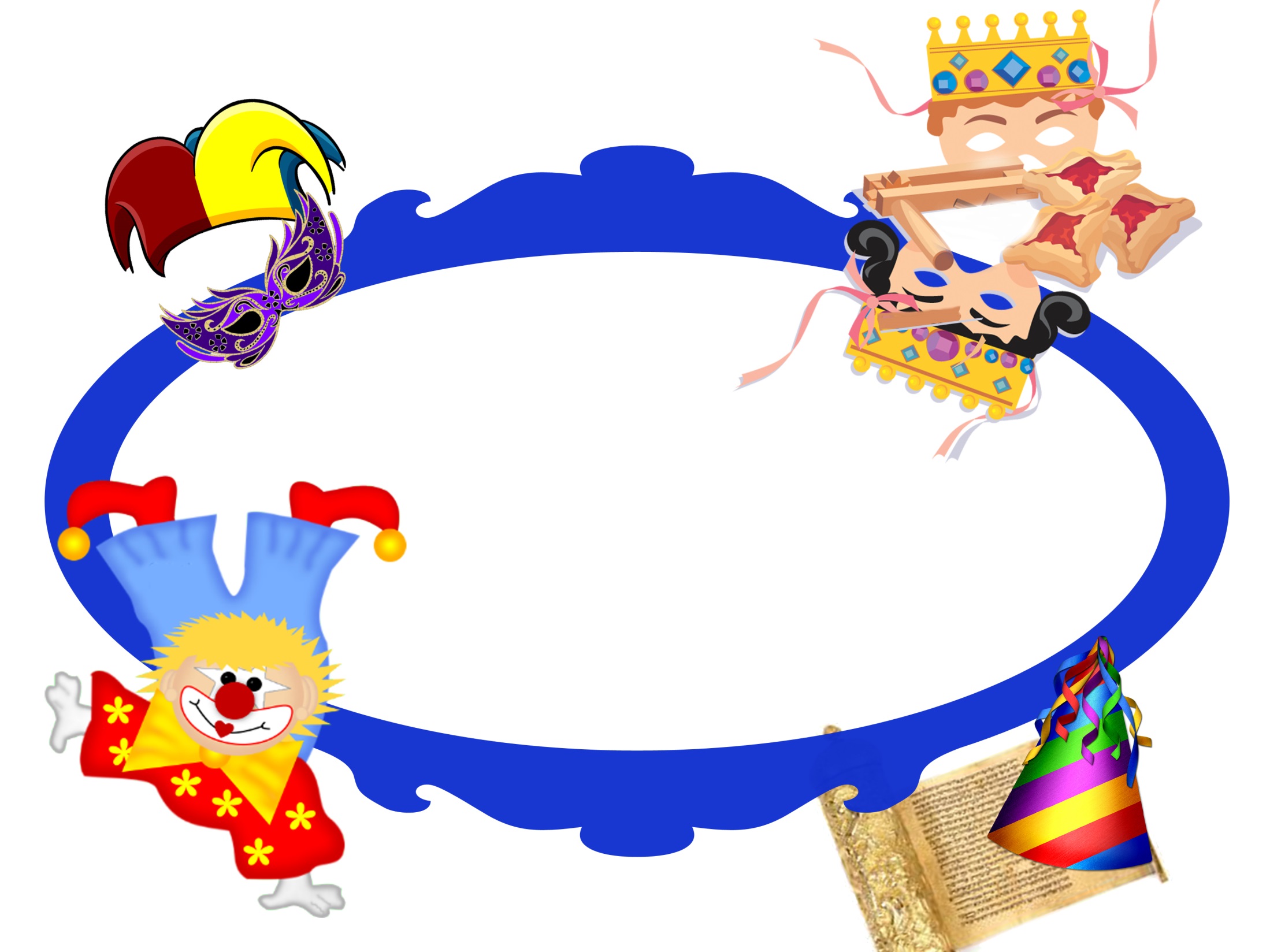 שתוי
ושתי
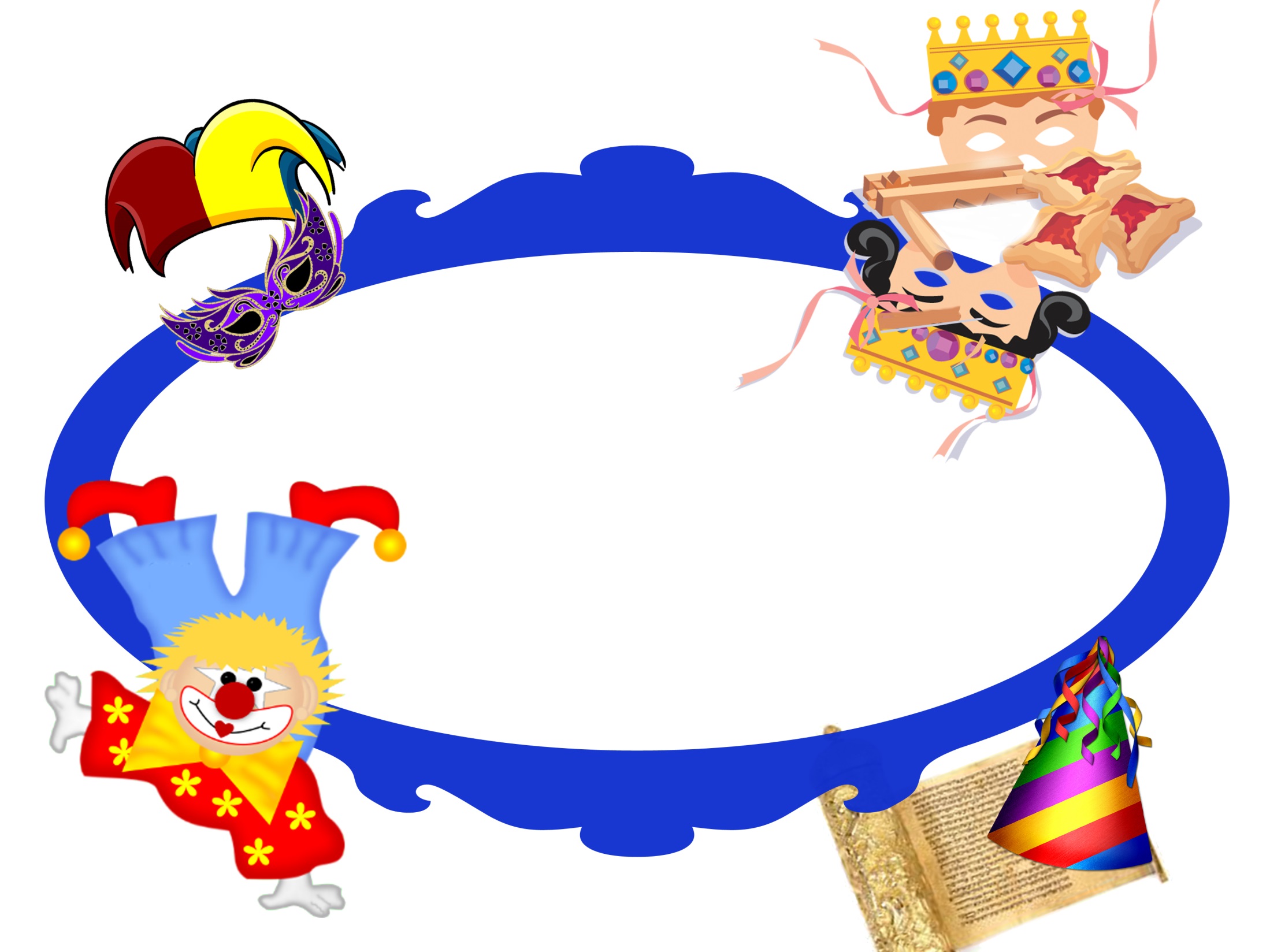 נותן תאומים לבי
מתנות לאביונים
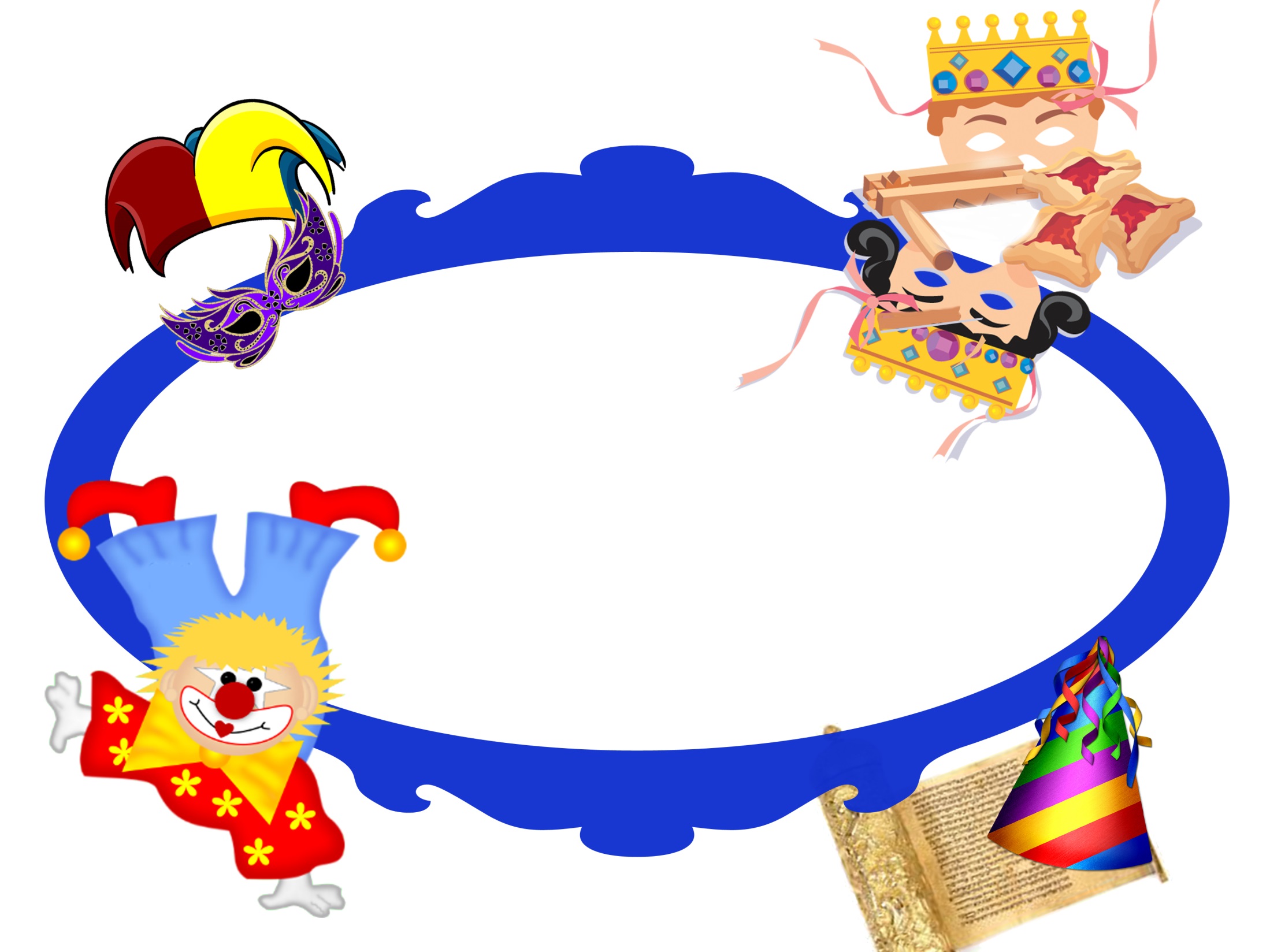 משלוח מנות
מחנות שלום
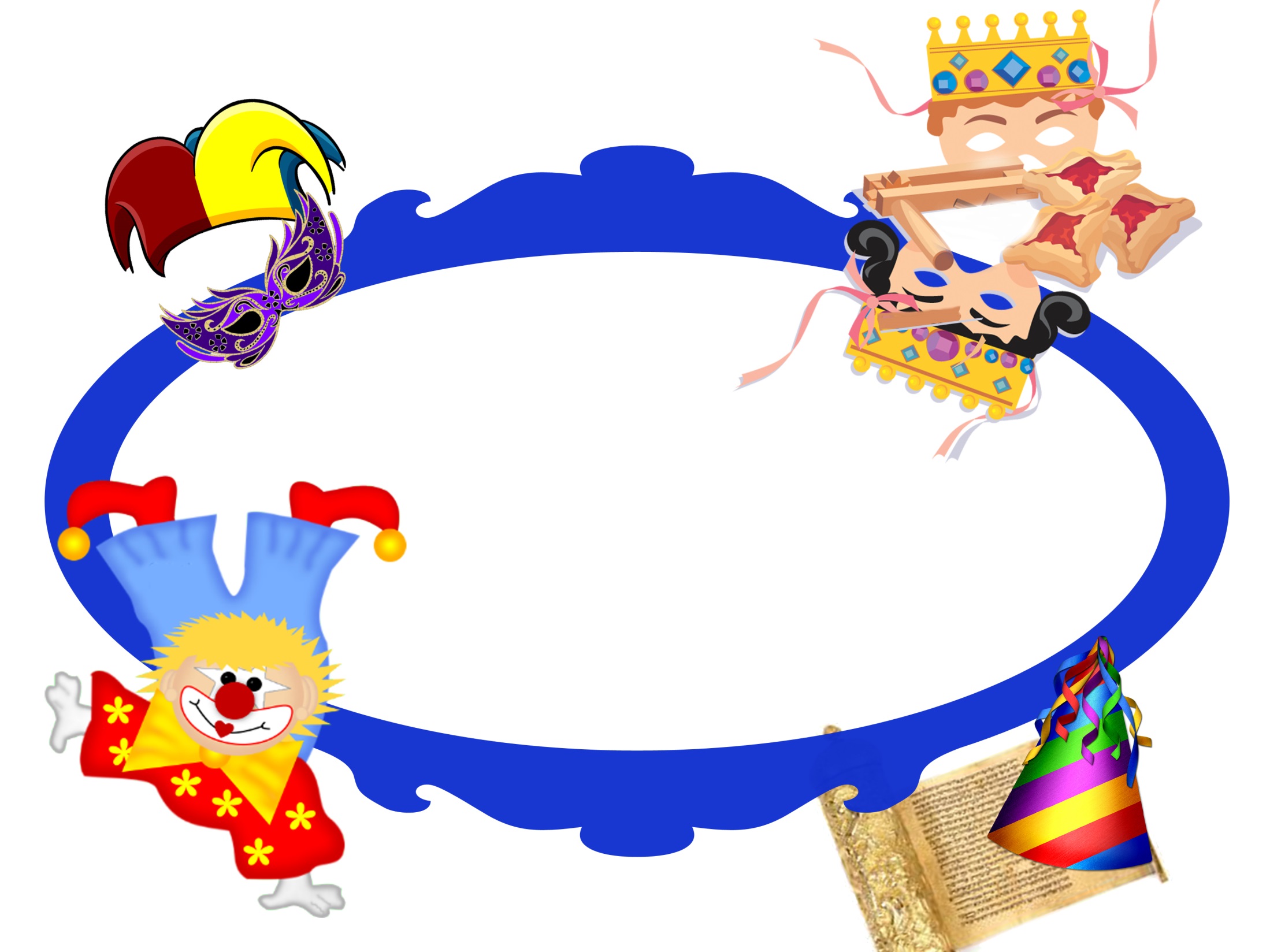 תאסר
אסתר
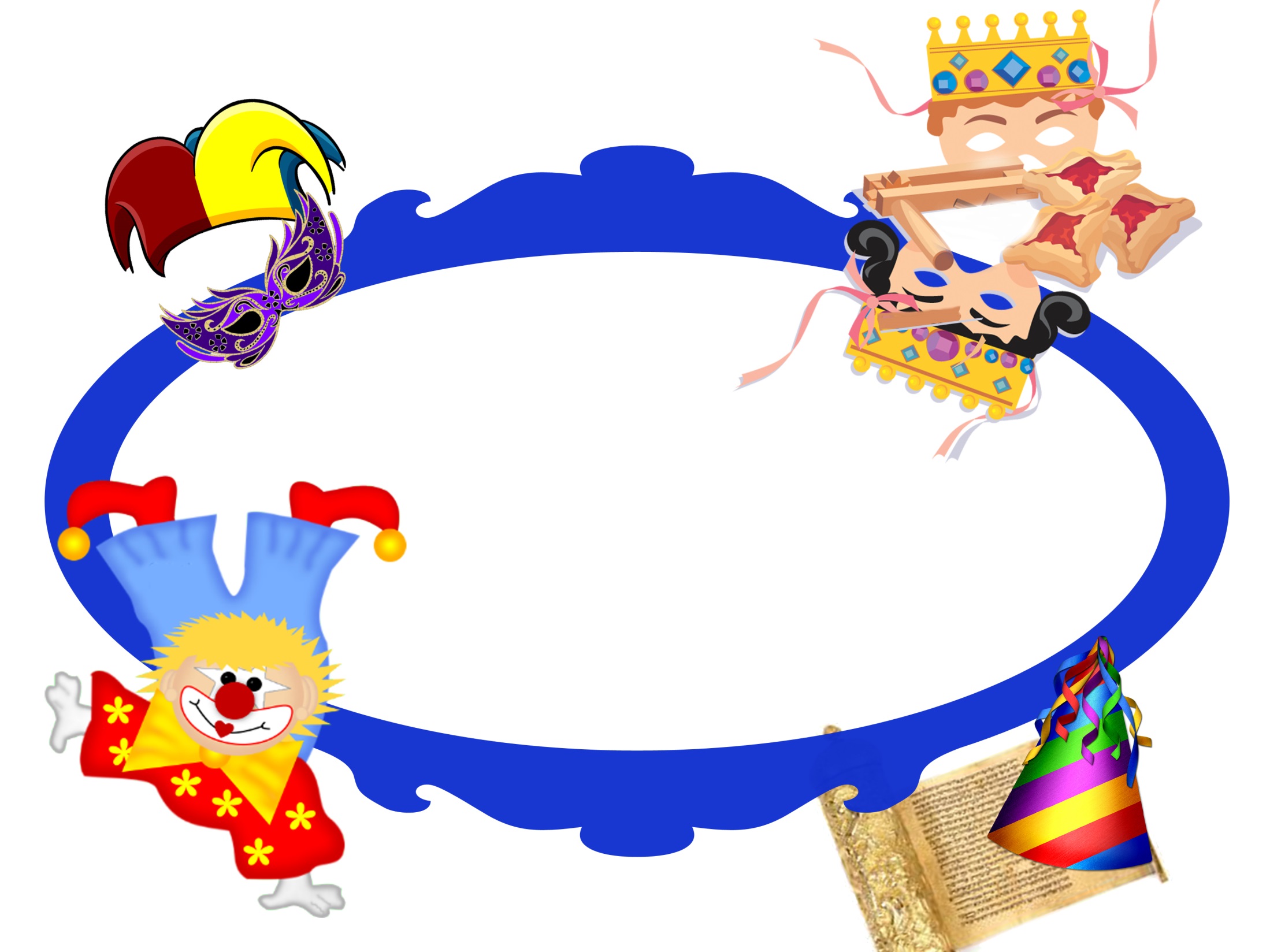 שרנע
רעשן
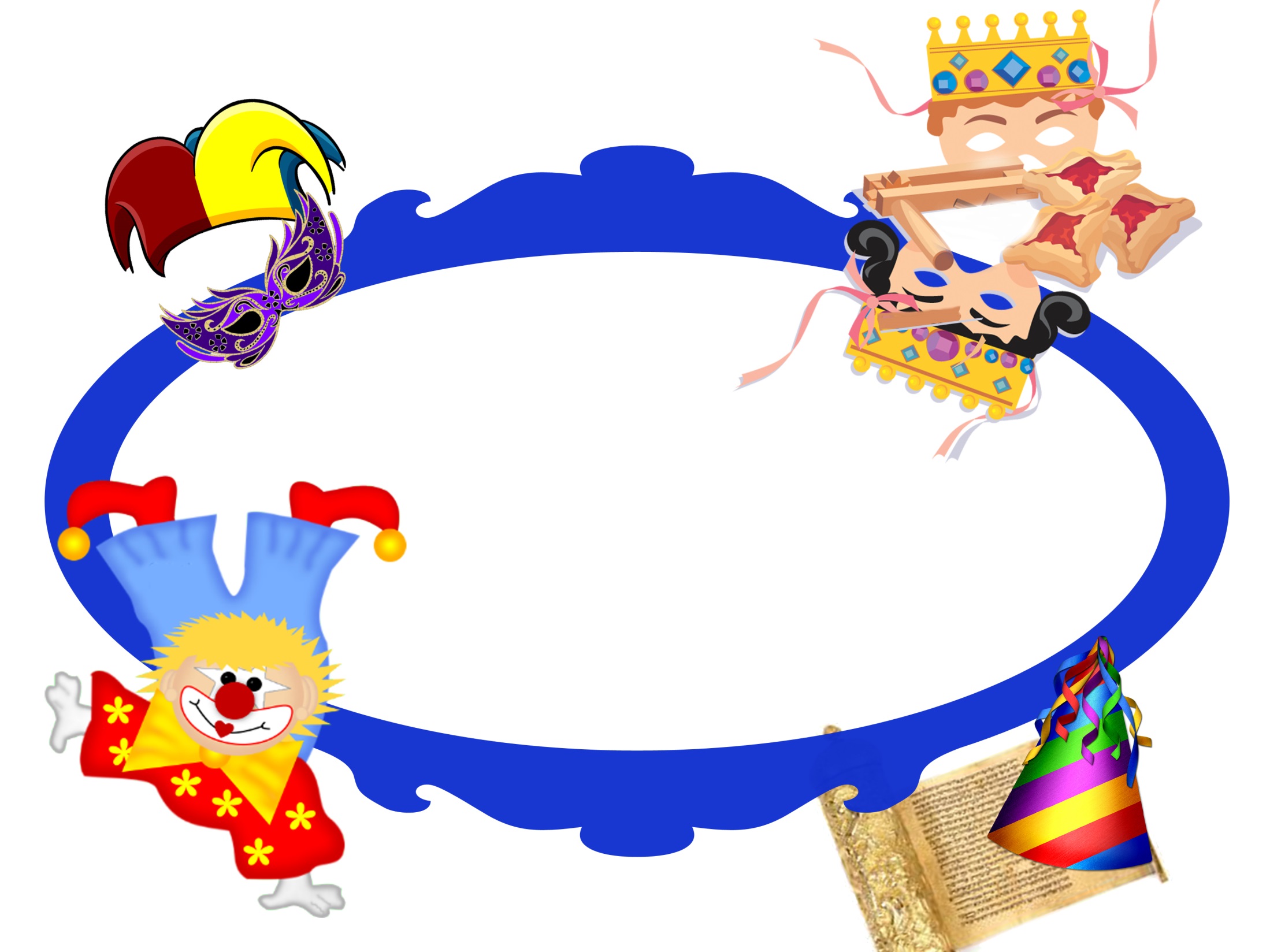 המן
מנה
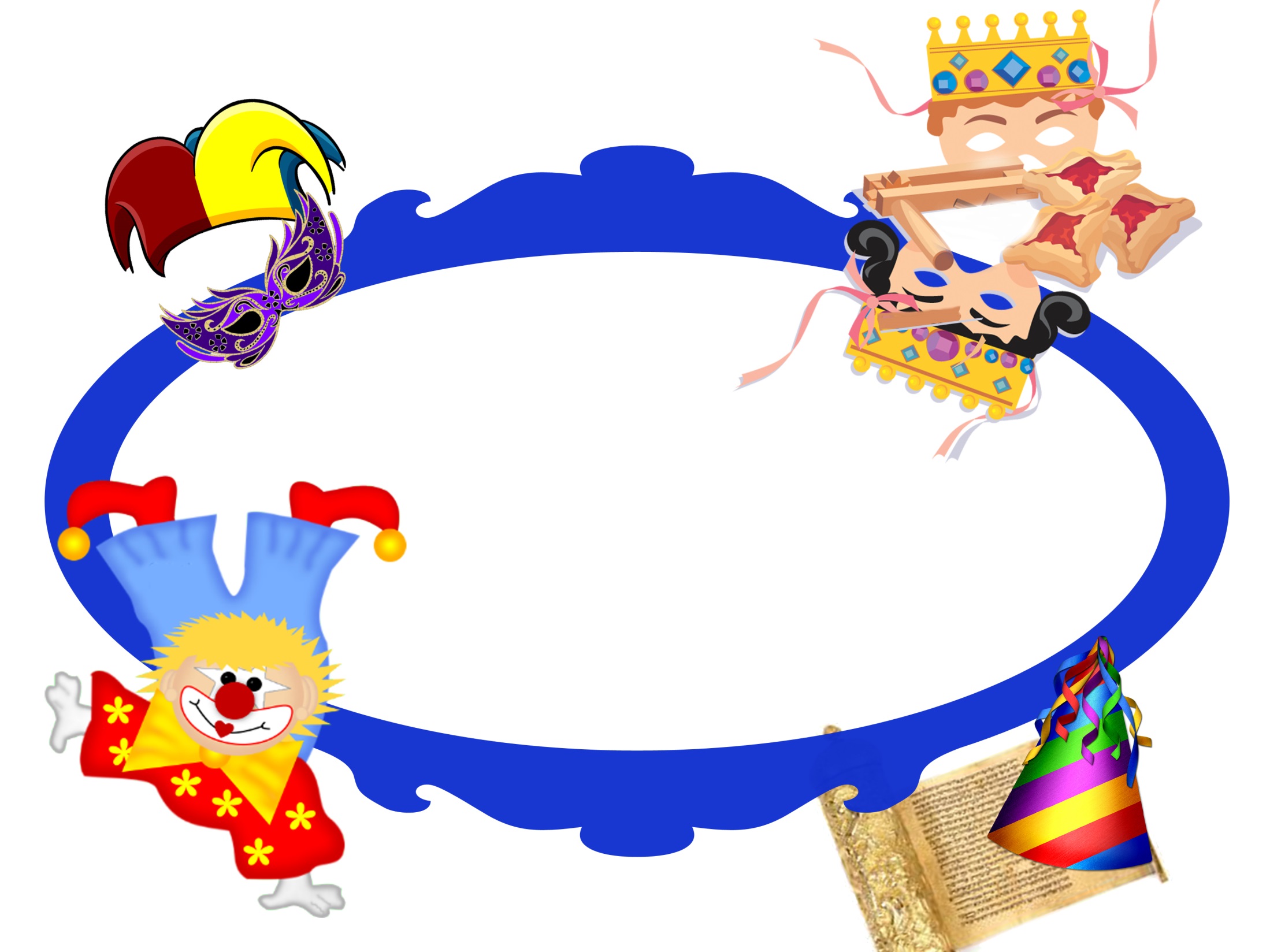 ליצן
נציל
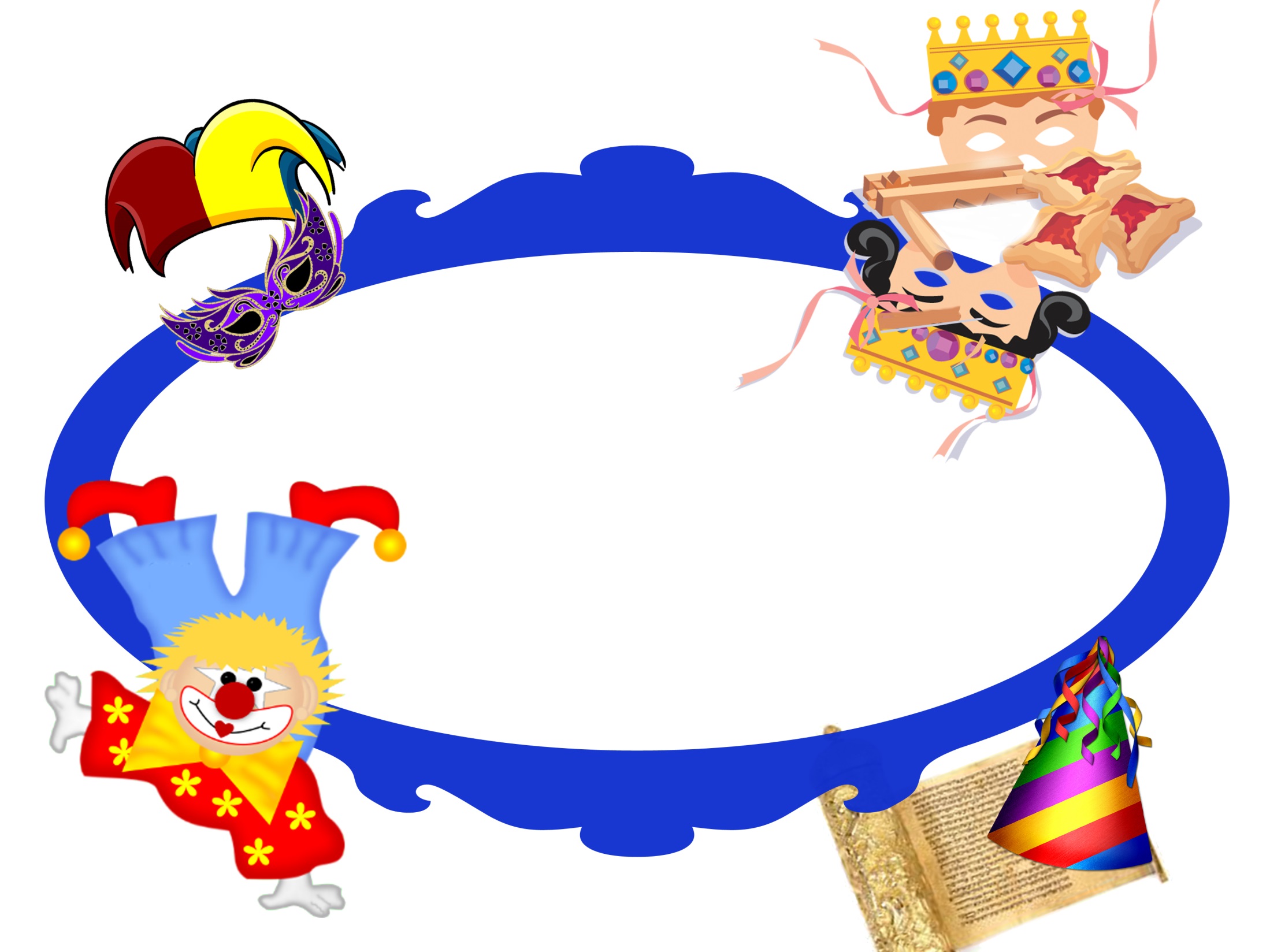 לגימה
מגילה
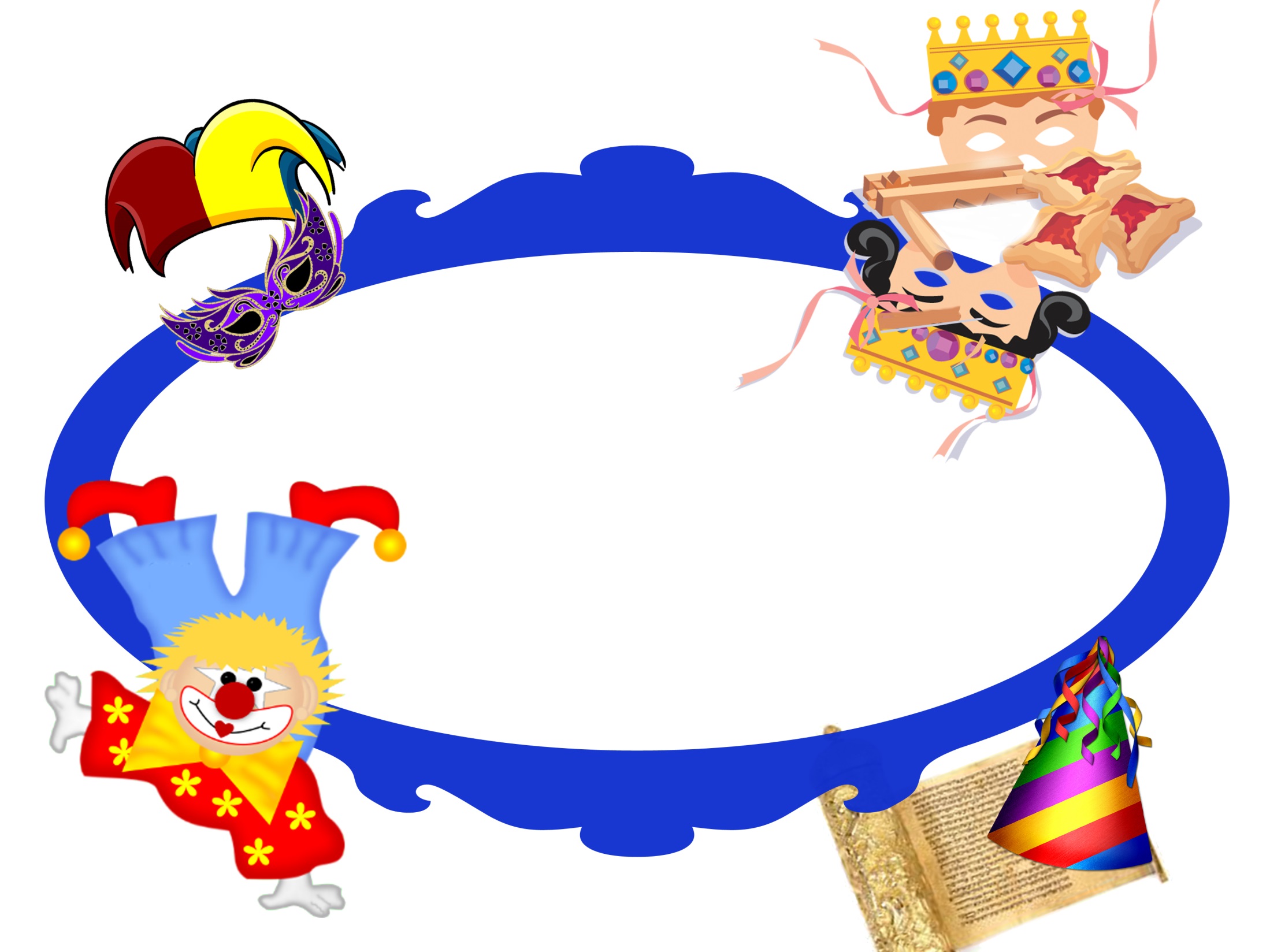 סמכה
מסכה
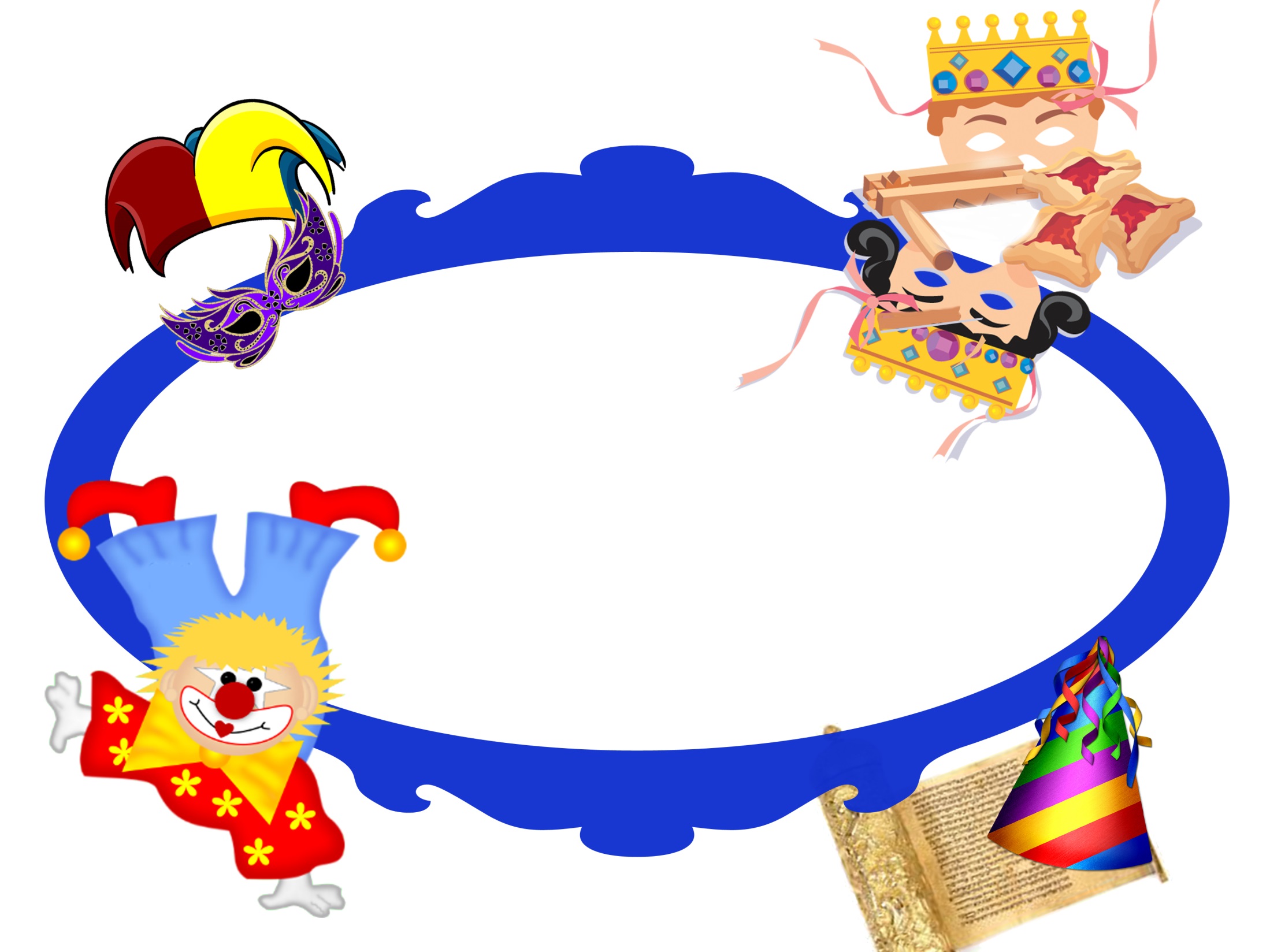 ארד
אדר